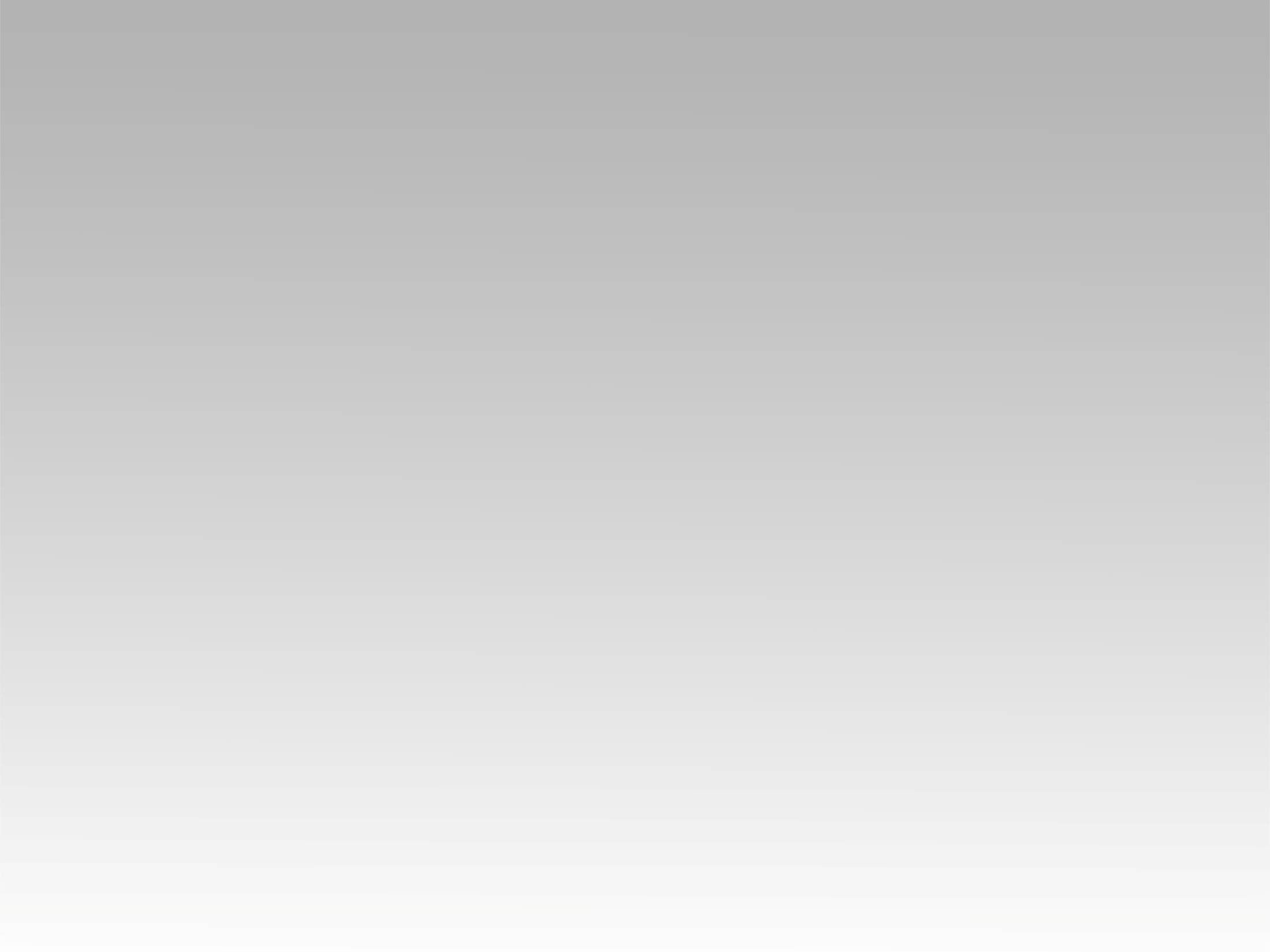 تـرنيــمة
رَبِّي خَيْرُكَ وَرَحْمَة
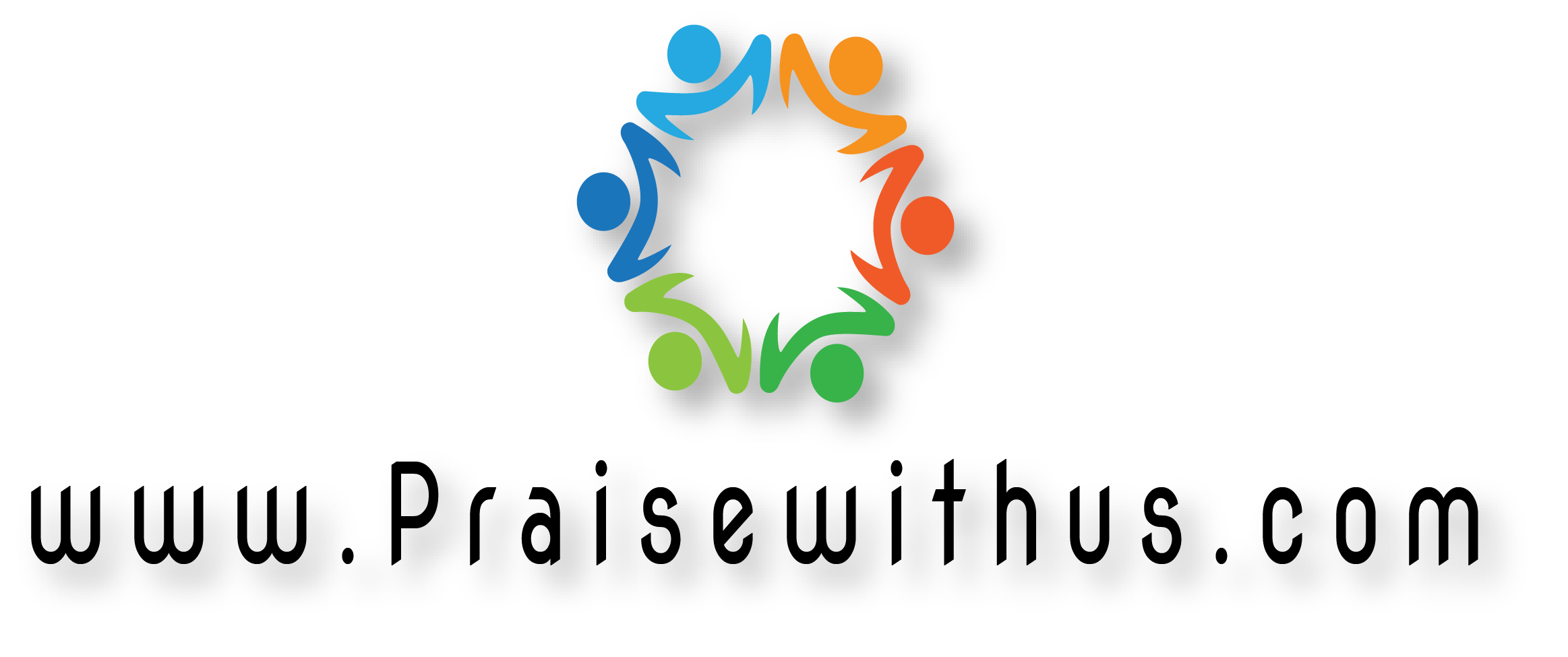 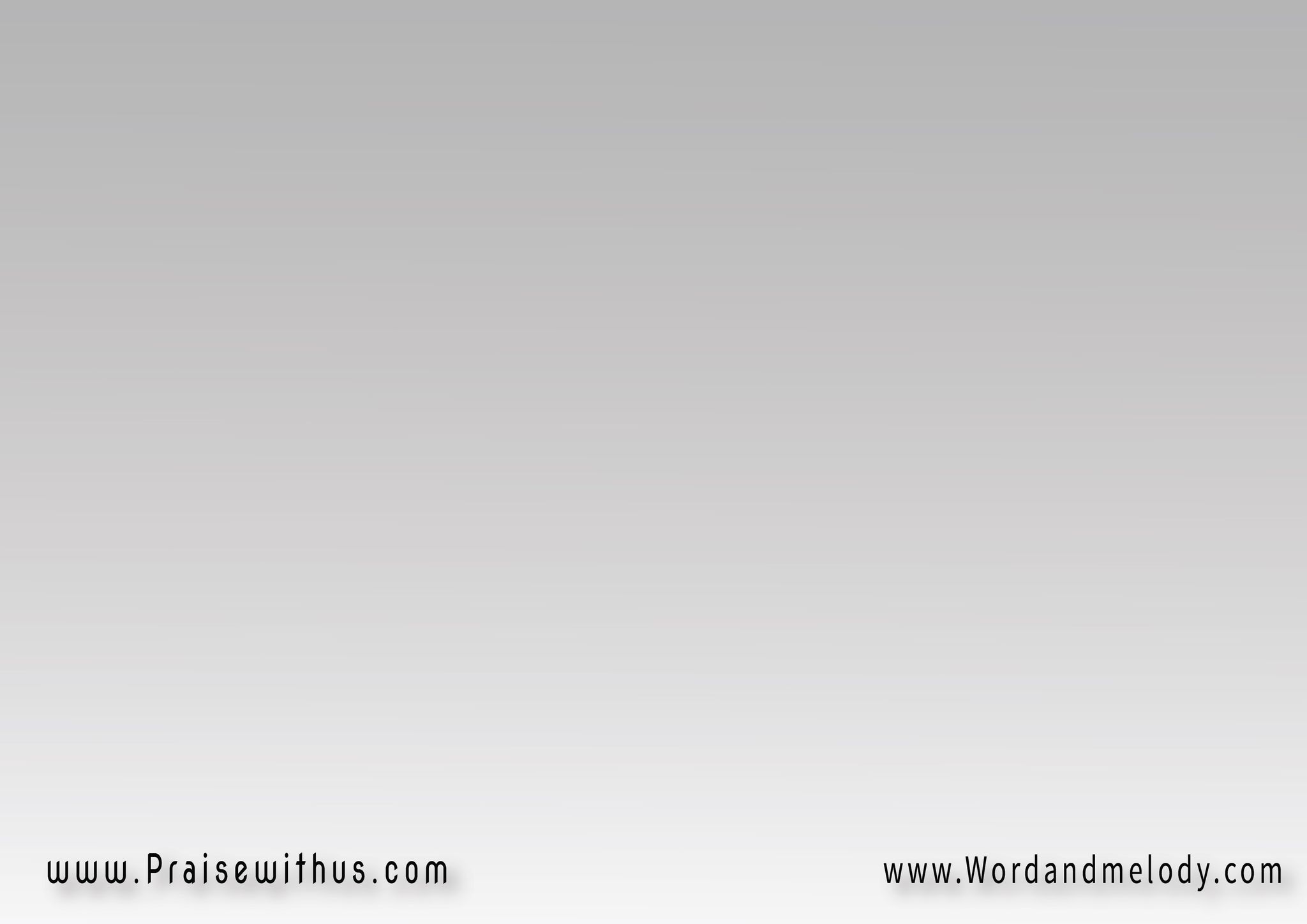 القرار: اِلَهُ الحُبِّ نَجَّانِـي   بِمَوْتِ الصَّلْبِ أحْيَانِي(بِرُوحِ القُدْسِ يَهْدِيني  يُعَزِّينِي وَيَرْعَانِـي)2
Elaho elhobbi najjani  bemawti elsalbi ahyani(beroohi alqodsi yahdini yoaazzeeni wayaraani)2
The Lord of love saved me by His death on the
 cross and gave me life. He leads me by the Holy Spirit, comforts me, and cares for me
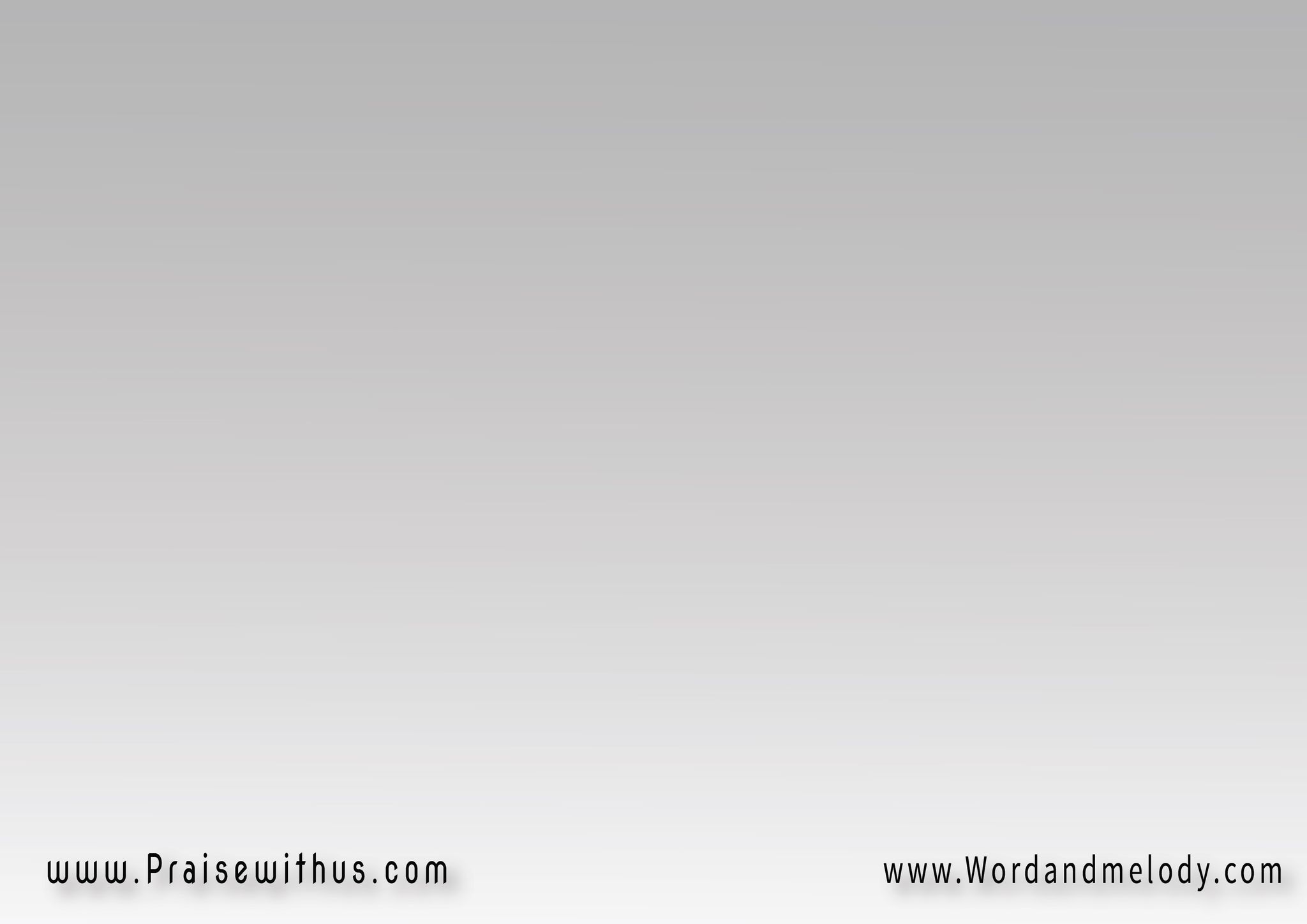 1-
فَهَلْ يا قَوْمُ مِنْ حُبٍّ   نَظِيْــــــــرِ ذَلِكَ الحُبِّ(بِرَغْمِ الشَّرِّ والبُعْــــدِ   لأجْلِي مَـاتَ بِالصَّلْبِ)2
fahal yaqawmo men hobbennazeeri thaleka alhobbi(beraghmi alsharri walboadi  
le ajli mata bleSSalbi)2
Is there, people, a similar love? In spite
 of all my sins, he died on the cross for me.
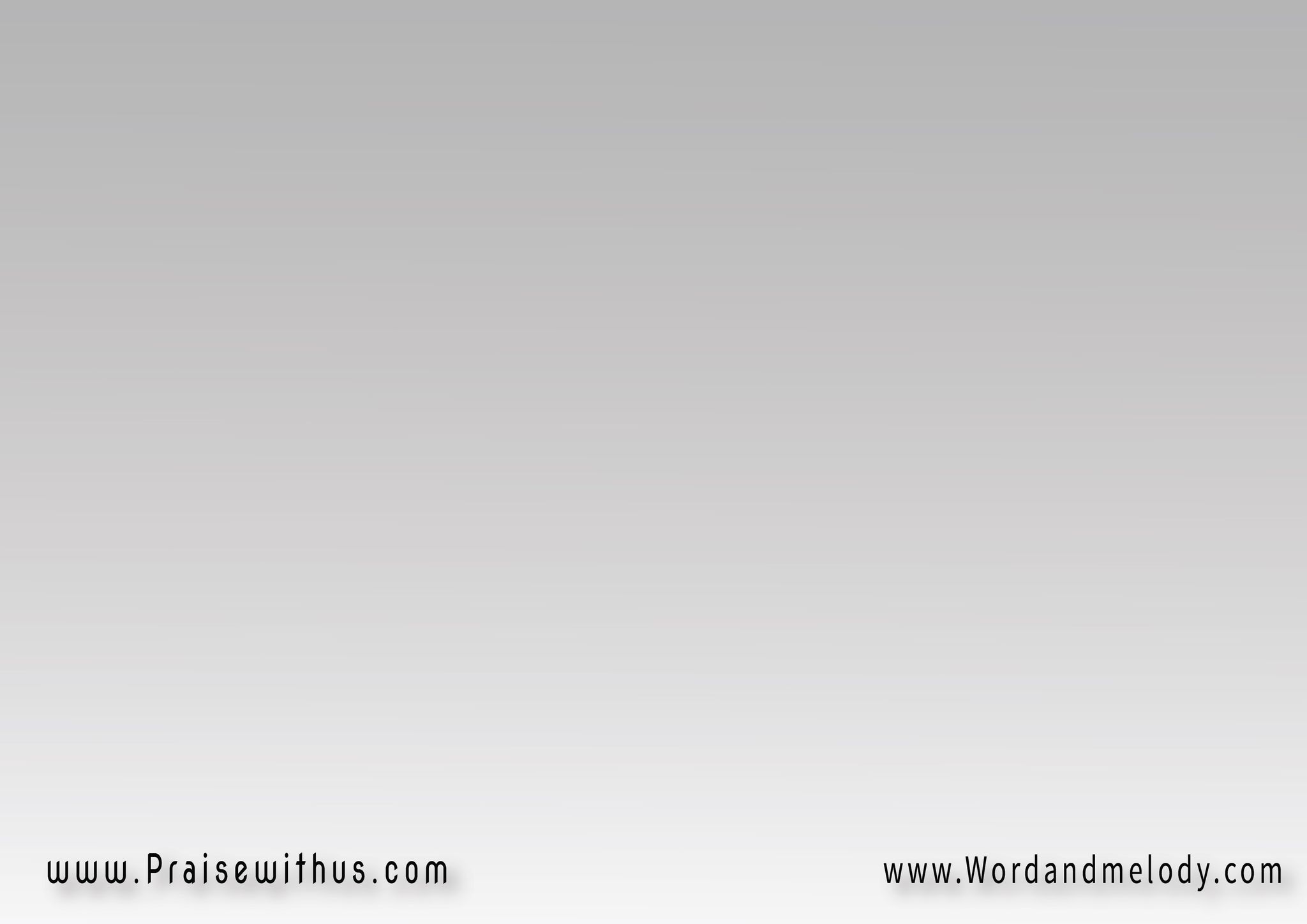 القرار: اِلَهُ الحُبِّ نَجَّانِـي   بِمَوْتِ الصَّلْبِ أحْيَانِي(بِرُوحِ القُدْسِ يَهْدِيني  يُعَزِّينِي وَيَرْعَانِـي)2
Elaho elhobbi najjani  bemawti elsalbi ahyani(beroohi alqodsi yahdini yoaazzeeni wayaraani)2
The Lord of love saved me by His death on the
 cross and gave me life. He leads me by the Holy Spirit, comforts me, and cares for me
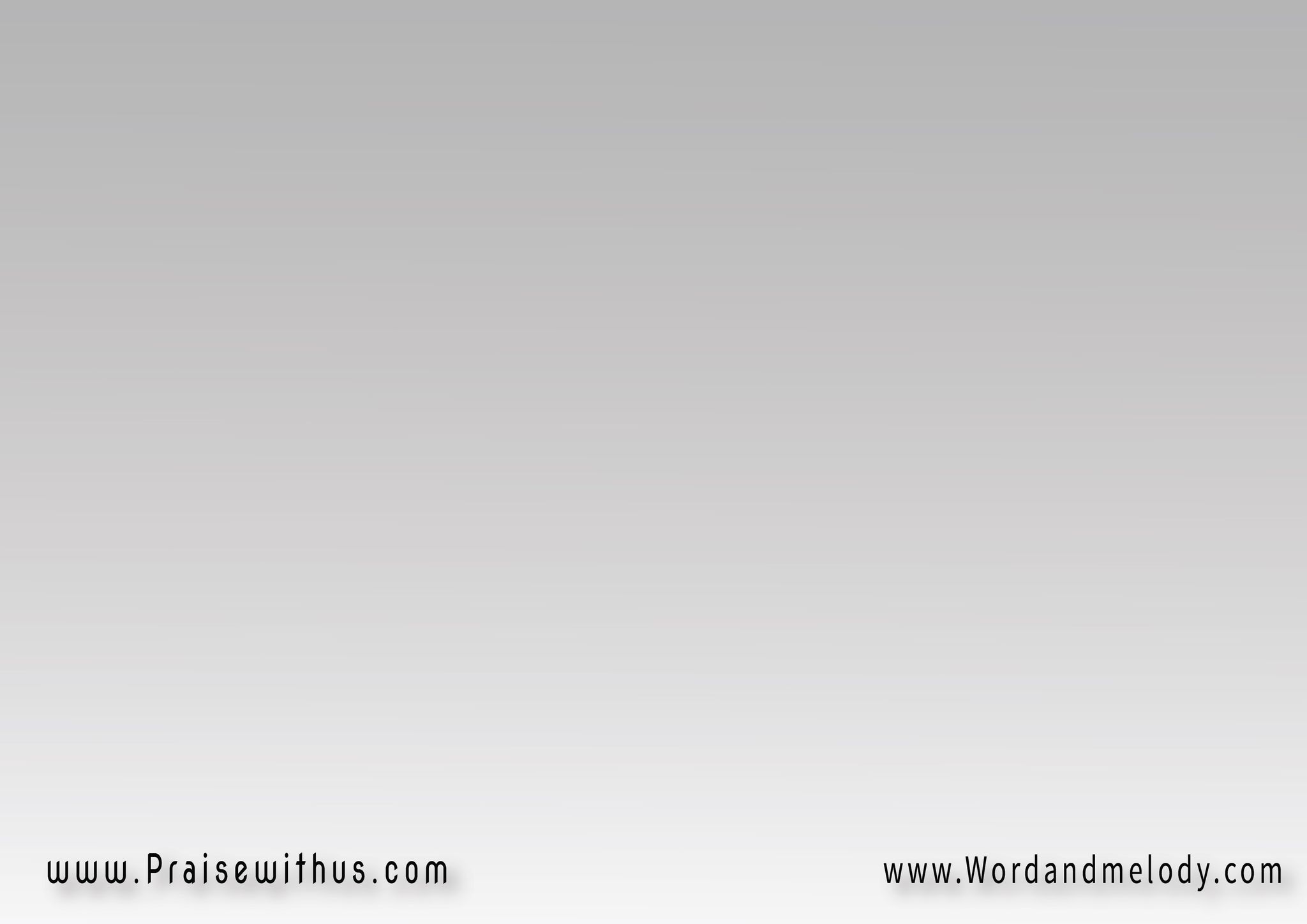 2-
ف غَدَا مَاضِيَّ مَسْتُورَا   وصَارَ الإثْمُ مَغْـفُورَا(وفَاضَ القَلْبُ تَسْبِيحَاً  وتَهْلِيلاً وتَقْدِيــرَا)2
ghada maDia mastoorawaSara alethmo maghfoora(wafaDa alqalbo tasbeehanwatahleelan wataqdeera)2My past was covered, my sins were forgiven,
 my heart flows with praise and thanksgiving.
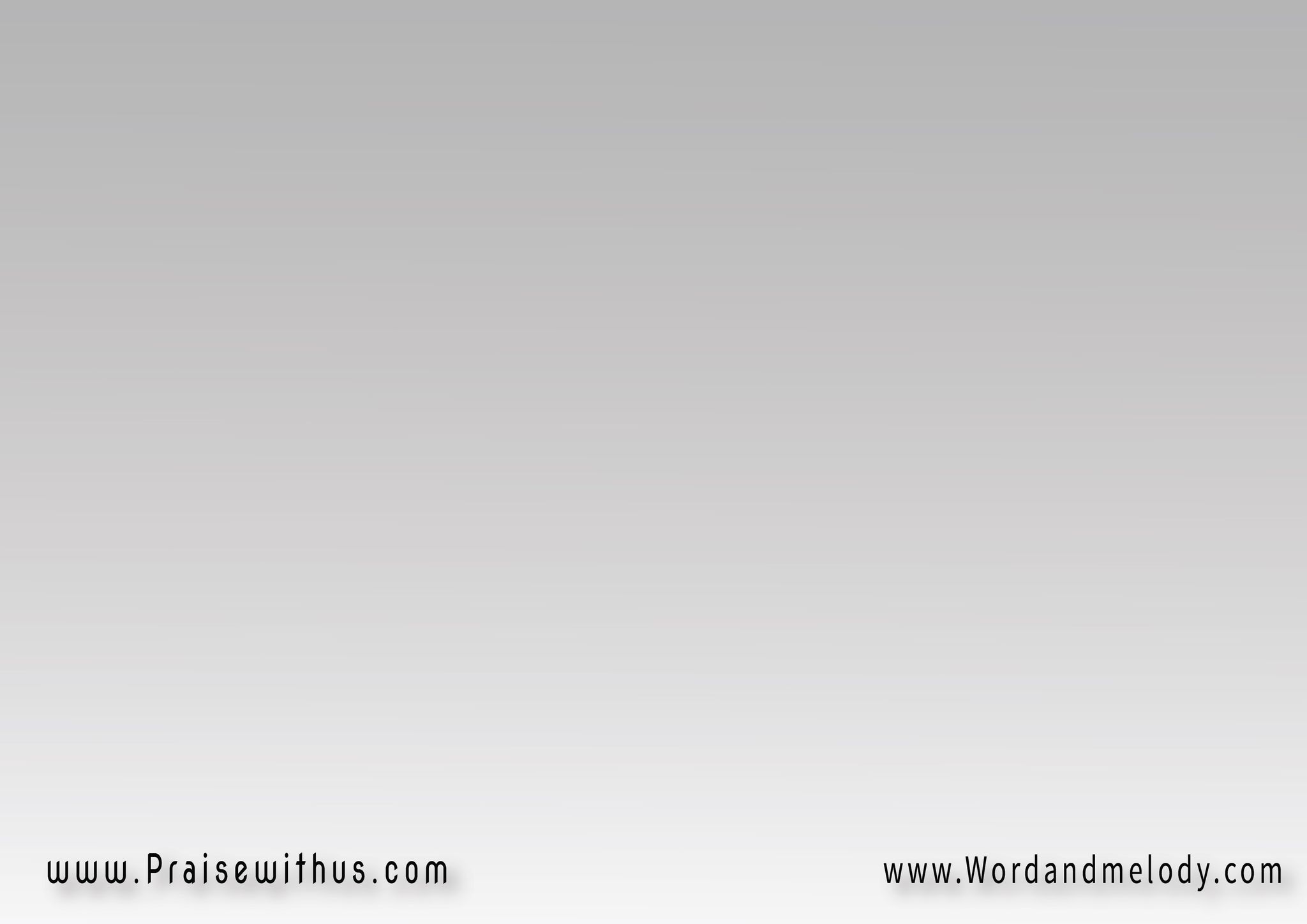 القرار: اِلَهُ الحُبِّ نَجَّانِـي   بِمَوْتِ الصَّلْبِ أحْيَانِي(بِرُوحِ القُدْسِ يَهْدِيني  يُعَزِّينِي وَيَرْعَانِـي)2
Elaho elhobbi najjani  bemawti elsalbi ahyani(beroohi alqodsi yahdini yoaazzeeni wayaraani)2
The Lord of love saved me by His death on the
 cross and gave me life. He leads me by the Holy Spirit, comforts me, and cares for me
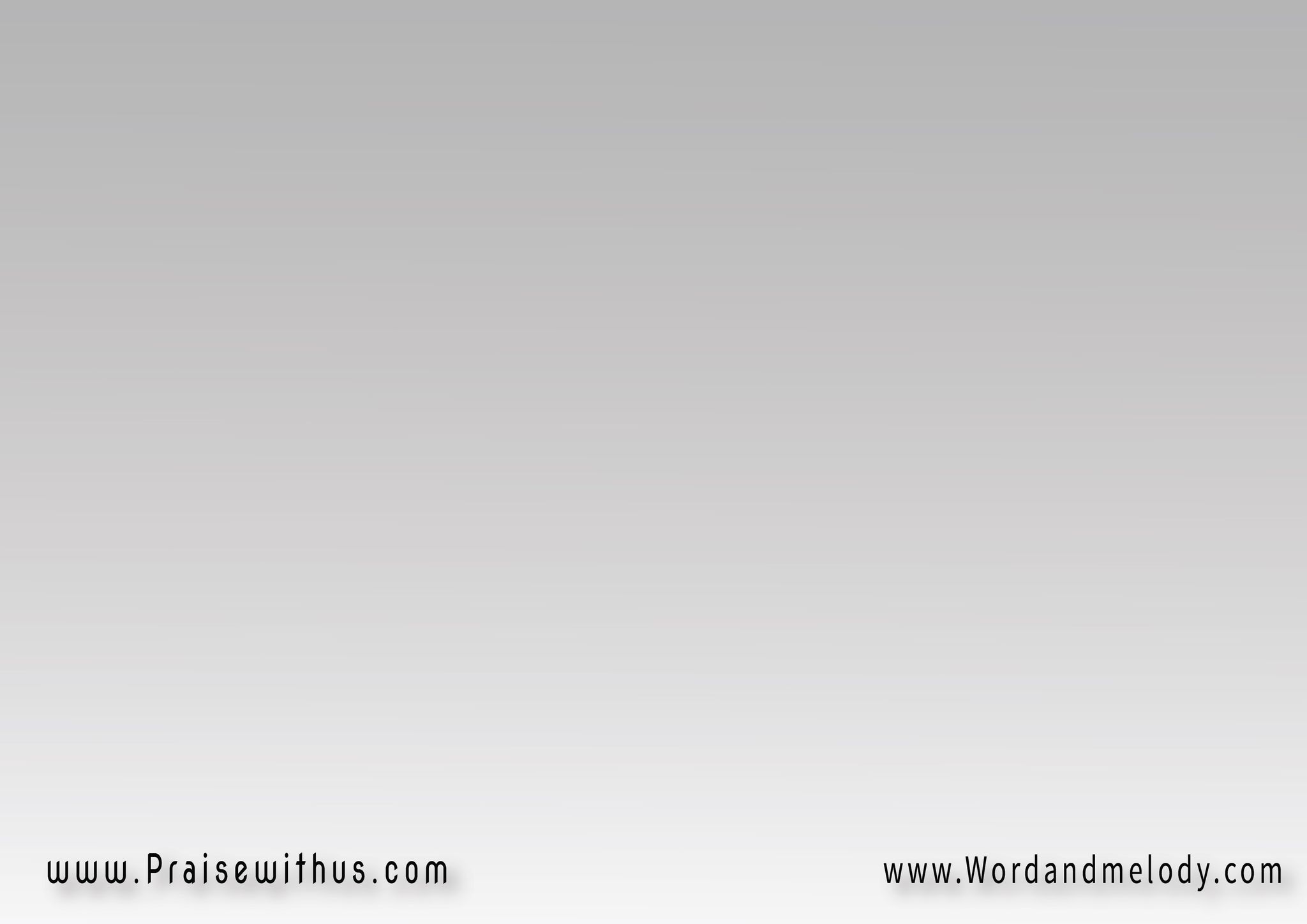 3-
تَعَالَوْا واشْهَدوا الحُبَّ  وذُوقُوا وانْظُرُوا الرَّبَّ(إلى الحَياةِ يَدعُـوكُم  فَلَبُّوا وافَتَحُوا القَلْبَ)2
taalao washhado alhobbawathoqo wanzoro elraba(ela alhayati yadaookom
falabbo waftaho alqalba)2Come and see His love and taste the LordHe invites you to life. Listen, and open your hearts.
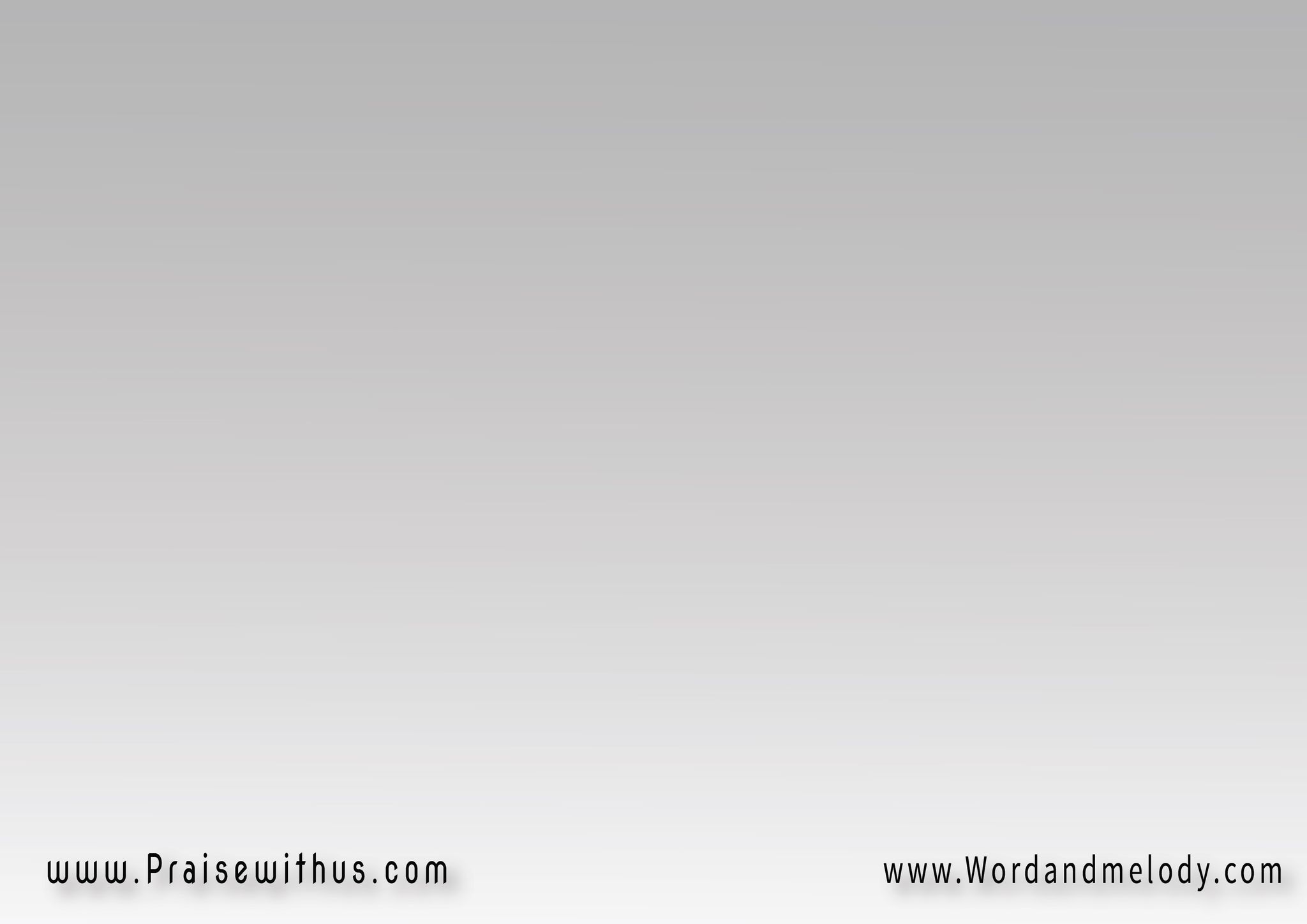 القرار: اِلَهُ الحُبِّ نَجَّانِـي   بِمَوْتِ الصَّلْبِ أحْيَانِي(بِرُوحِ القُدْسِ يَهْدِيني  يُعَزِّينِي وَيَرْعَانِـي)2
Elaho elhobbi najjani  bemawti elsalbi ahyani(beroohi alqodsi yahdini yoaazzeeni wayaraani)2
The Lord of love saved me by His death on the
 cross and gave me life. He leads me by the Holy Spirit, comforts me, and cares for me
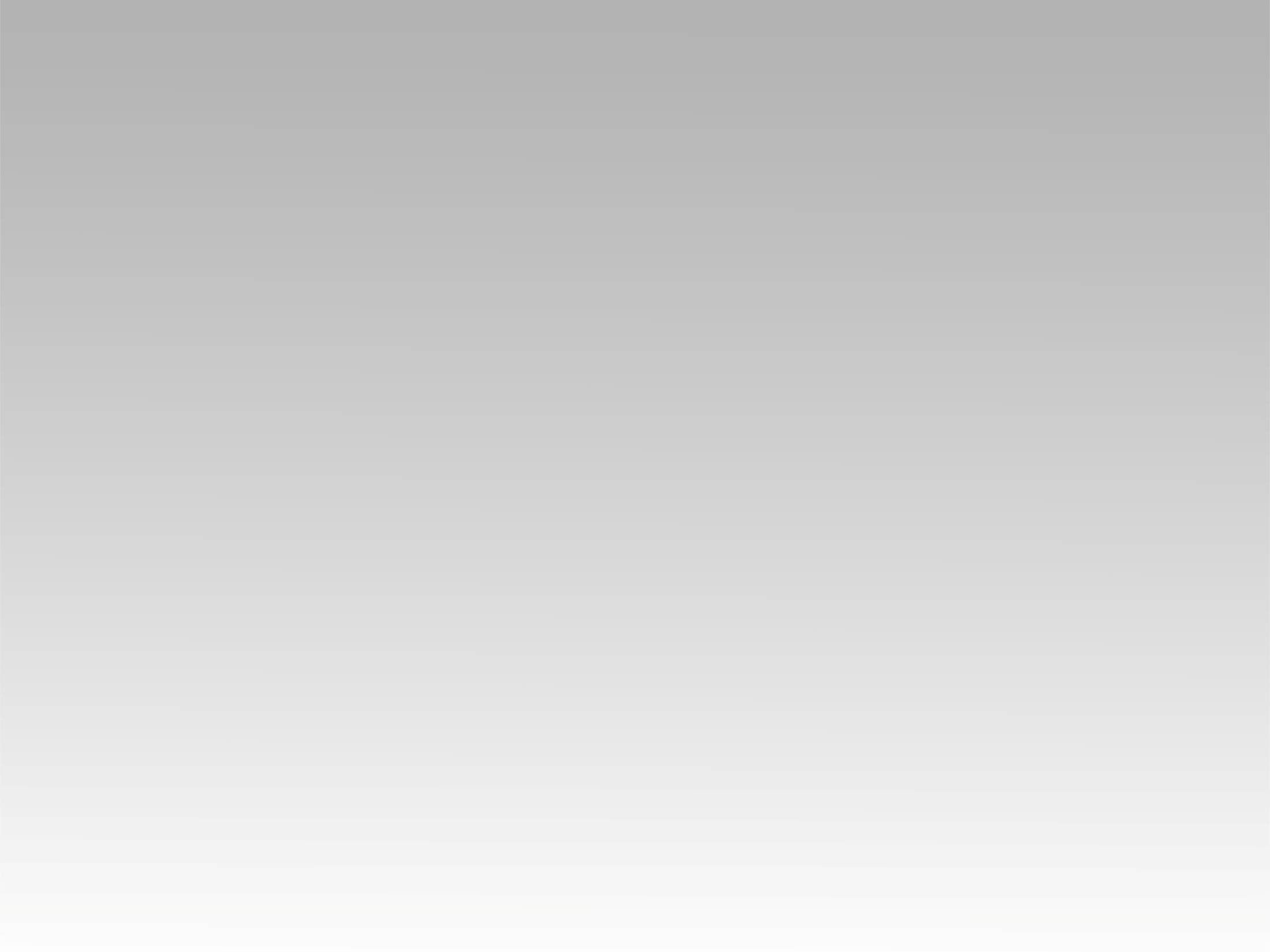 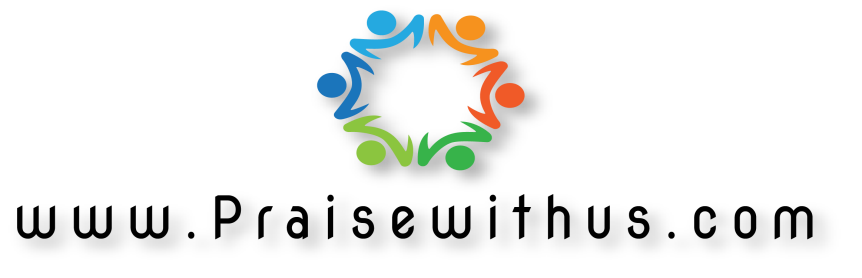